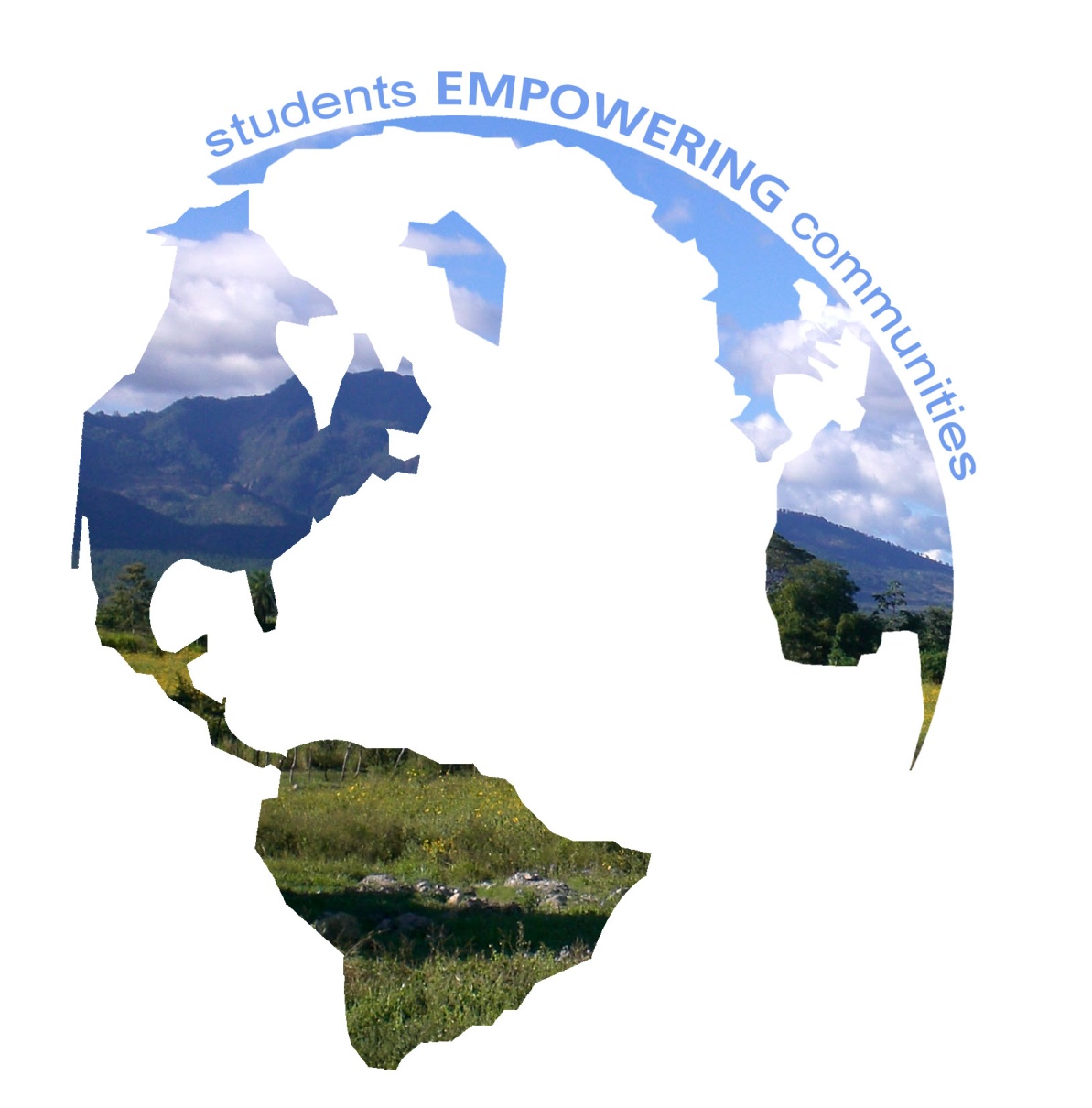 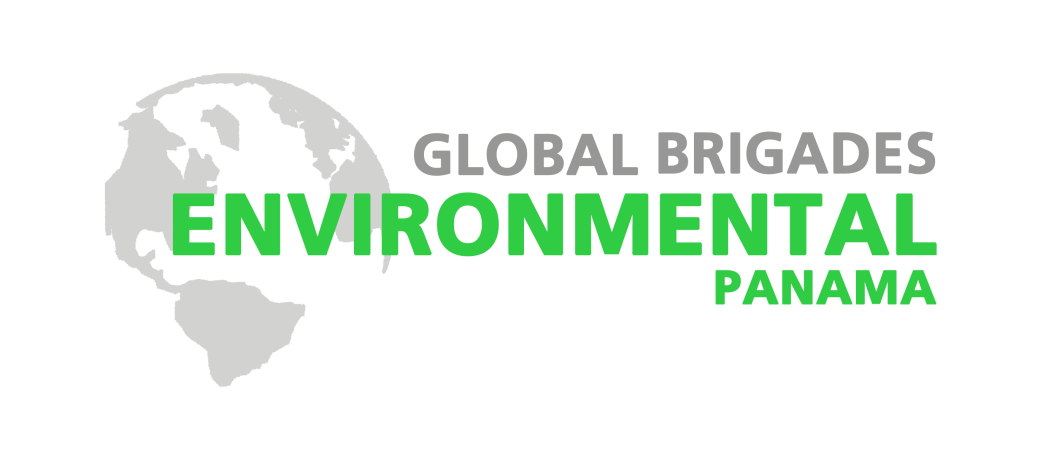 September 20, 2010
Meeting #1
Today
Deadlines
Upcoming fundraisers
T-shirts
Development discussion
Travel Deadlines
October 15
$250 deposit submitted to brigades.org 
Guarantees seat on flight
Hutton Honors International Experience Grant proposal due
T-shirt Deadlines
October 14
T-shirt order forms due
**You can fill out online if you do not fill one out at the meeting

October 28
Last day to turn in money for t-shirts
Upcoming Fundraisers
Canning this Saturday at Brothers
9pm to 12am….sign up via email!

Tuesday, October 5th -  Noodles and Co
PRINT COUPON first!
Walk through brigades.org